ÇEDES_Derince Fatih Ortaokulu ŞUBAT AYI KONUMUZ:   SABIR
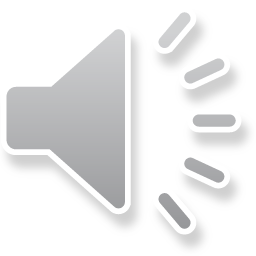 [Speaker Notes: ŞUBAT AYI KONUMUZ:   SABIR]
Bu aya özel hazırladığımız panomuz
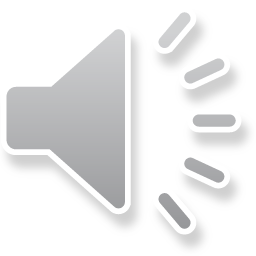 Sabır konulu çizgi filmler ile öğrencilerimize konuyu pekiştirmeye çalıştık.
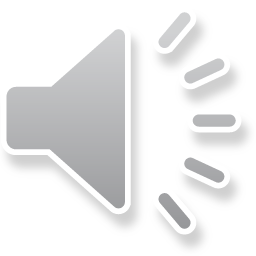 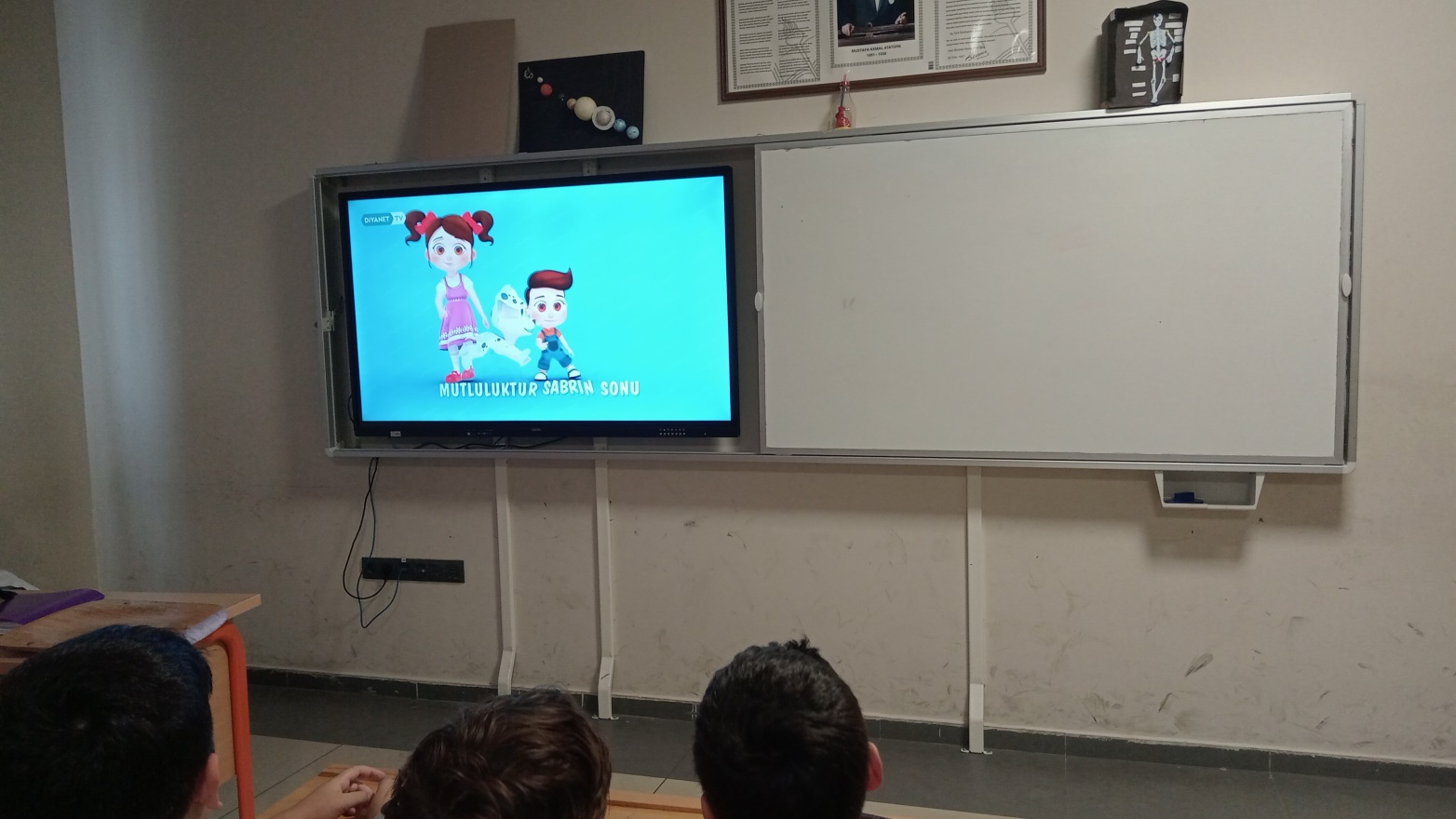 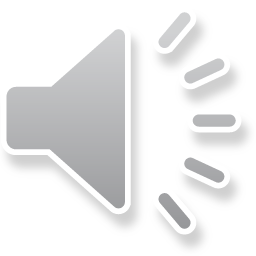 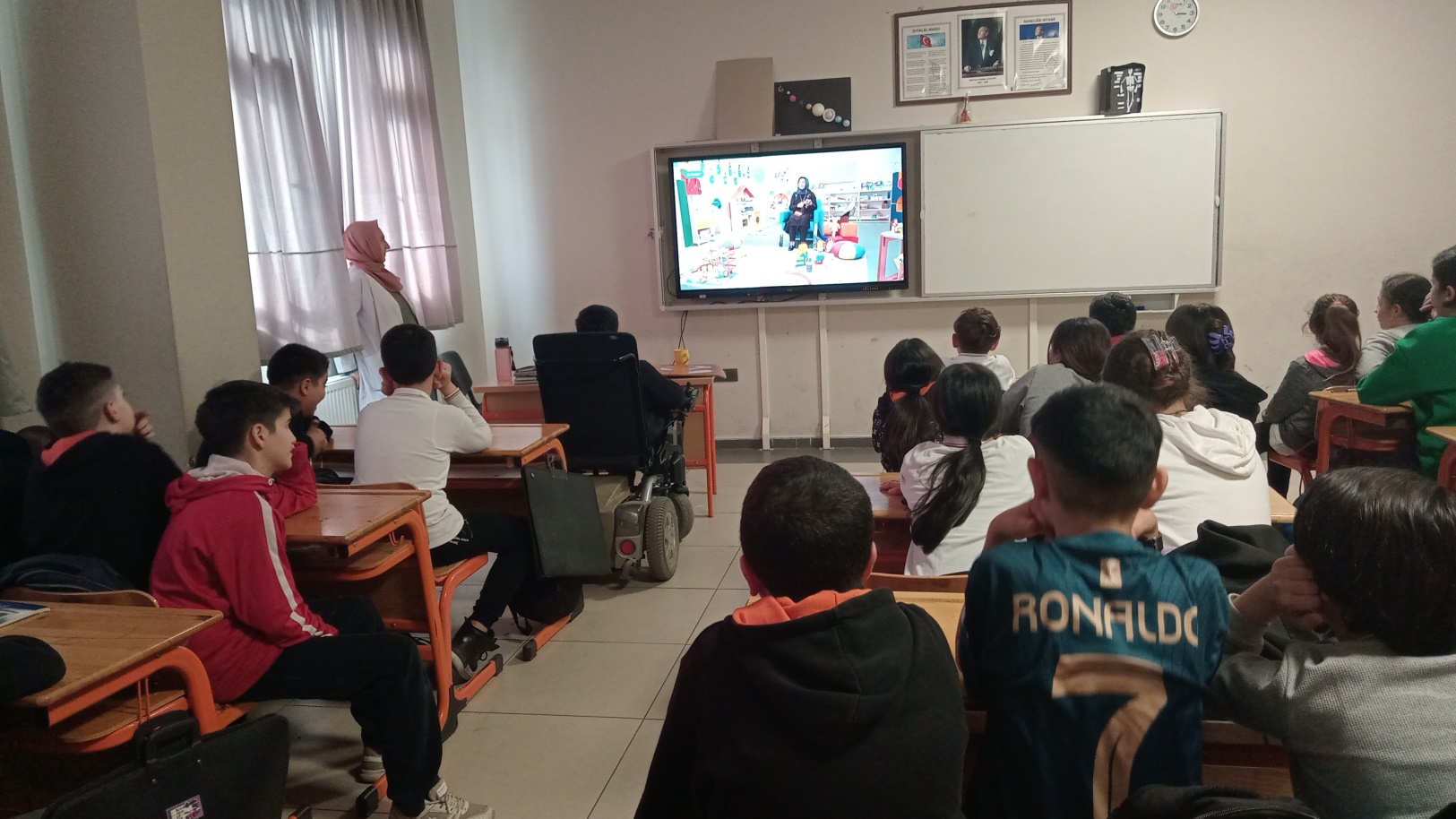 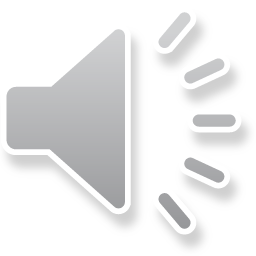 Beraat kandilimizi anasınıfımızla, özel öğretim sınıfımızla ve bütün okul olarak  kutladık.
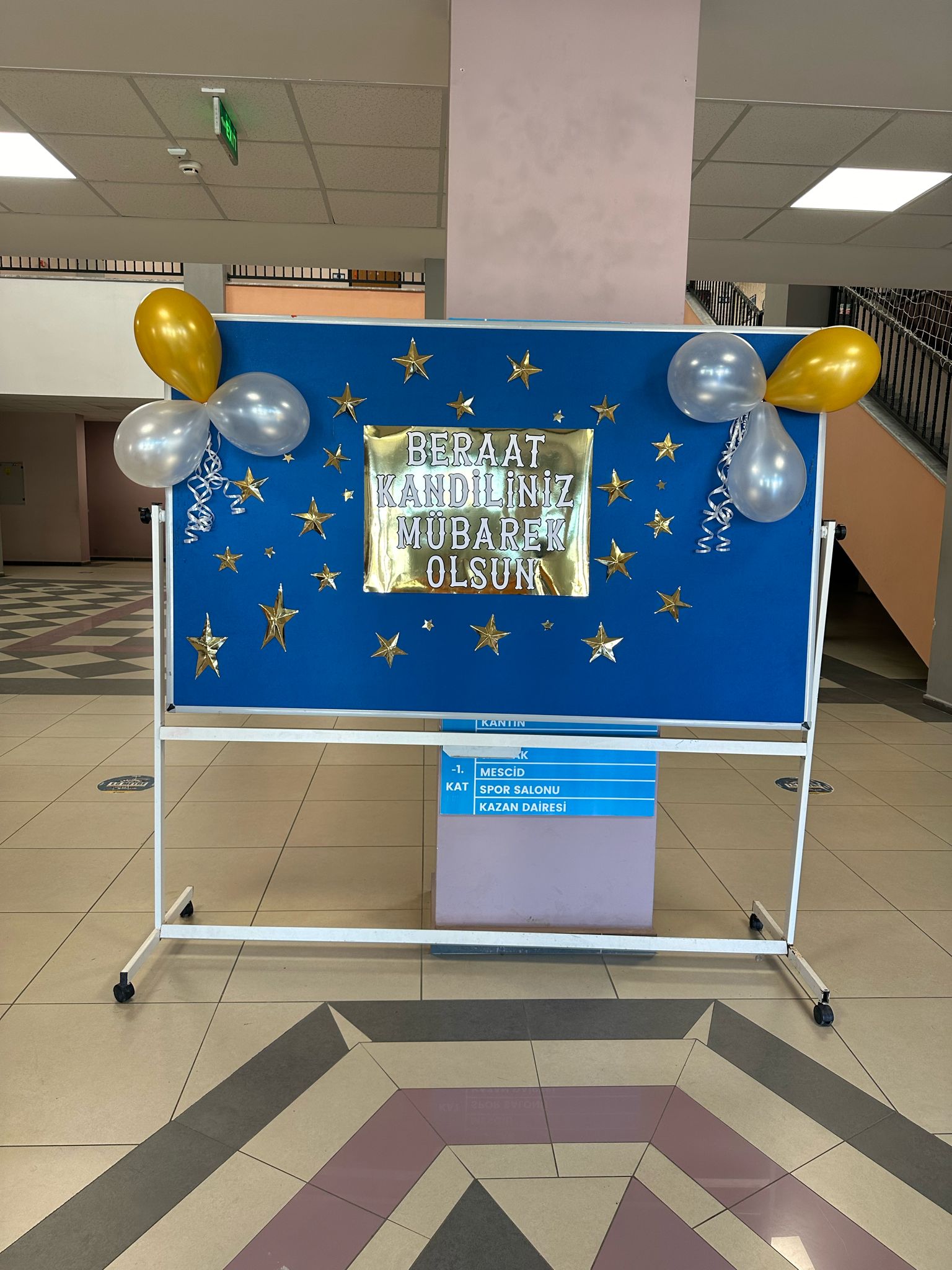 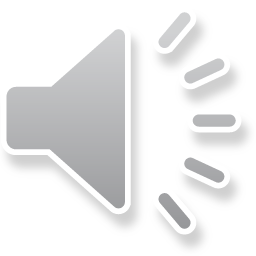 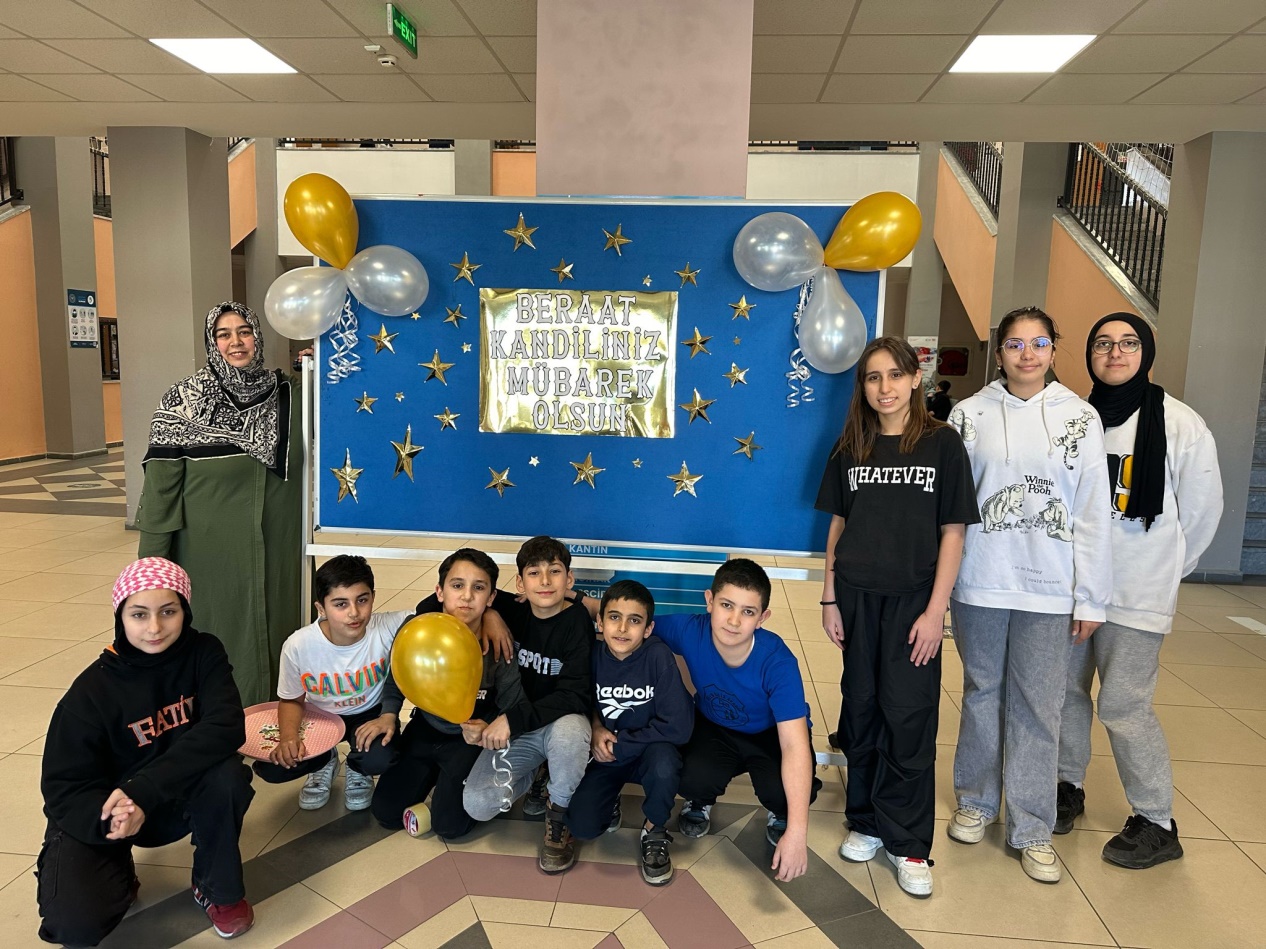 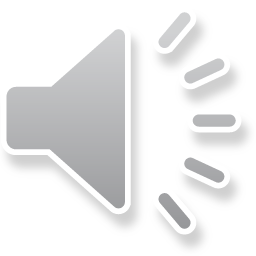 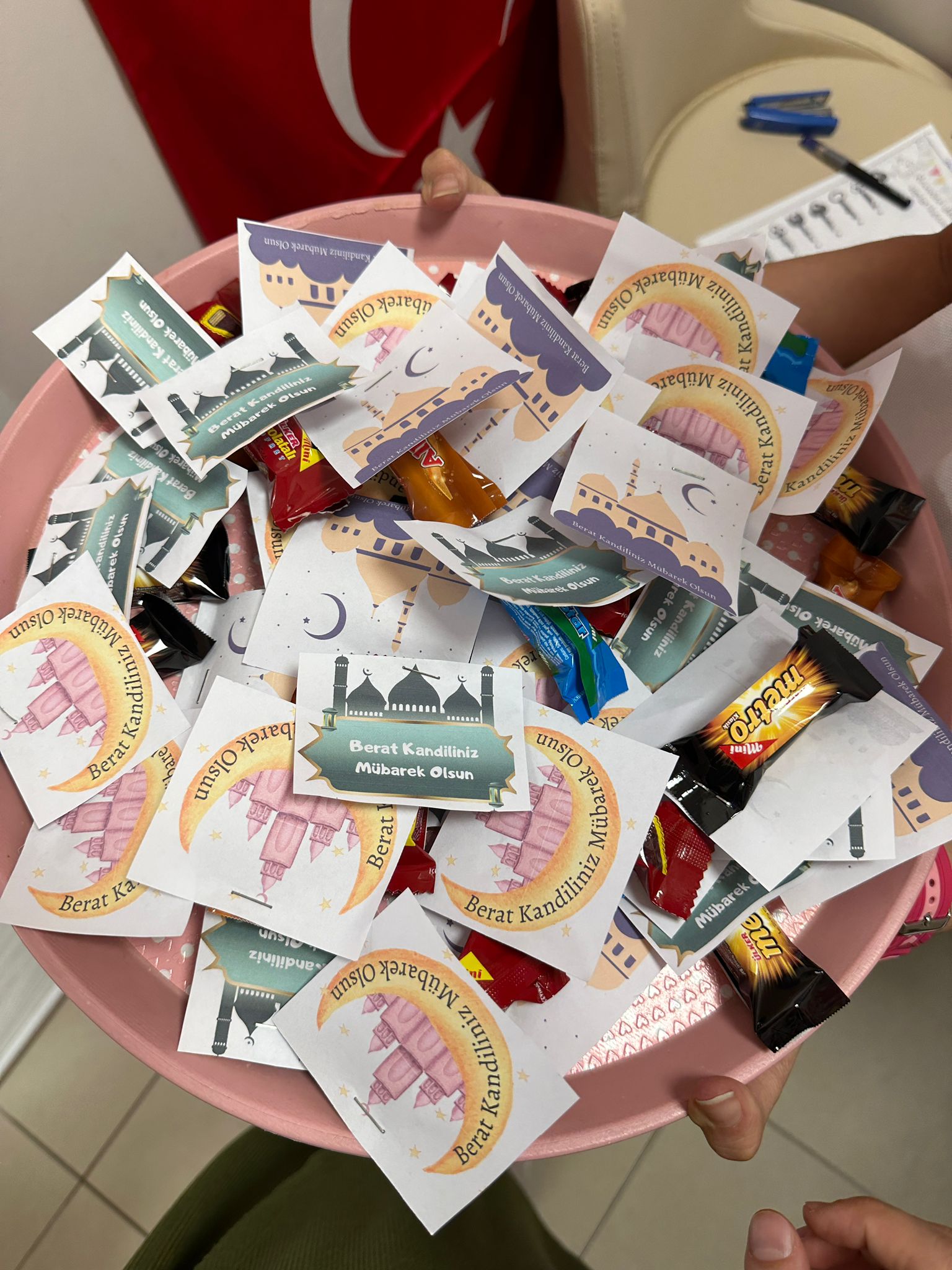 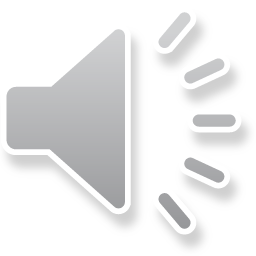 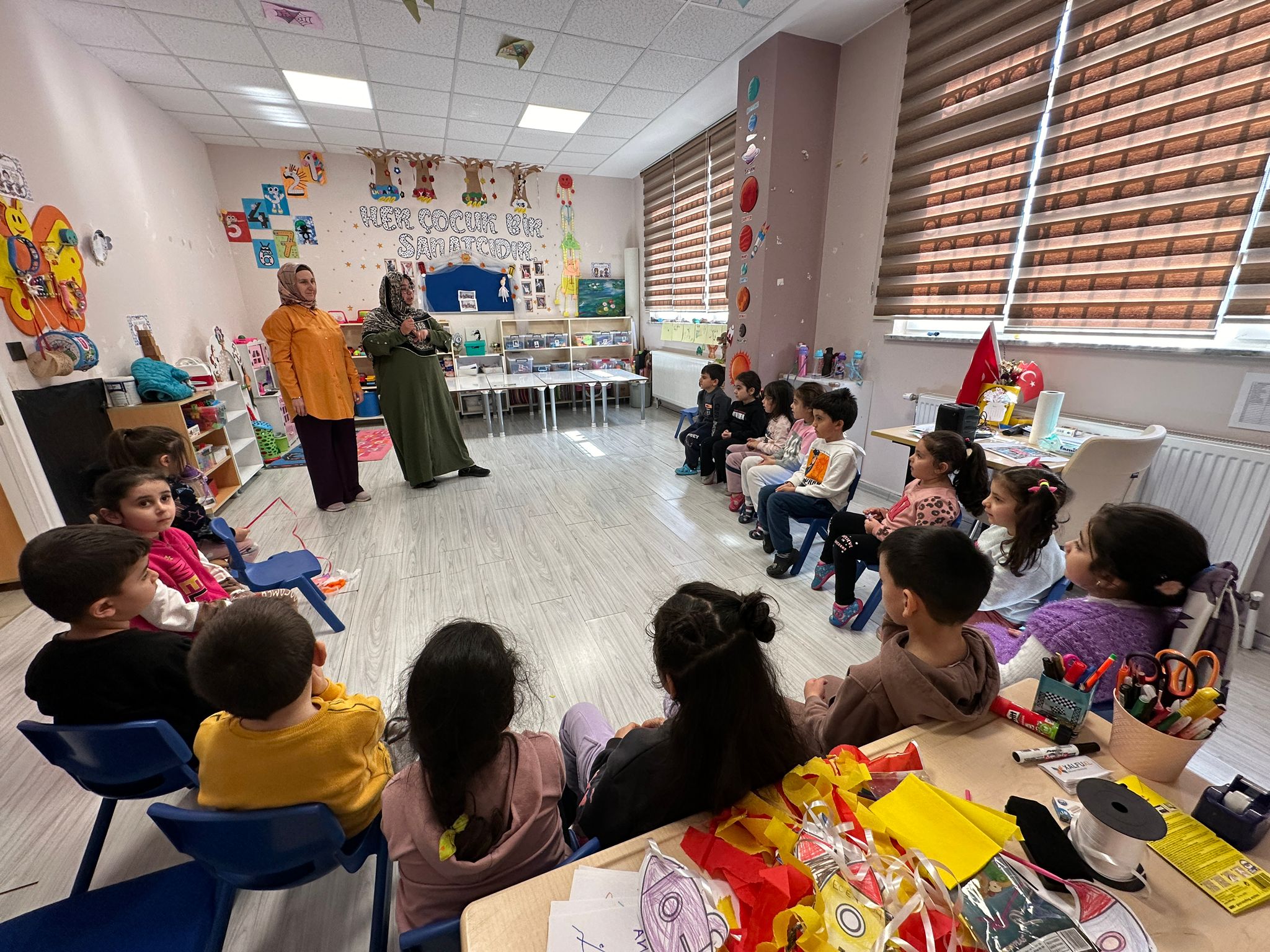 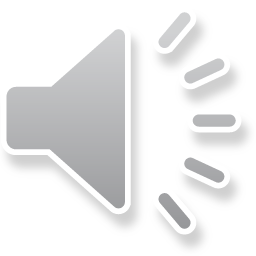 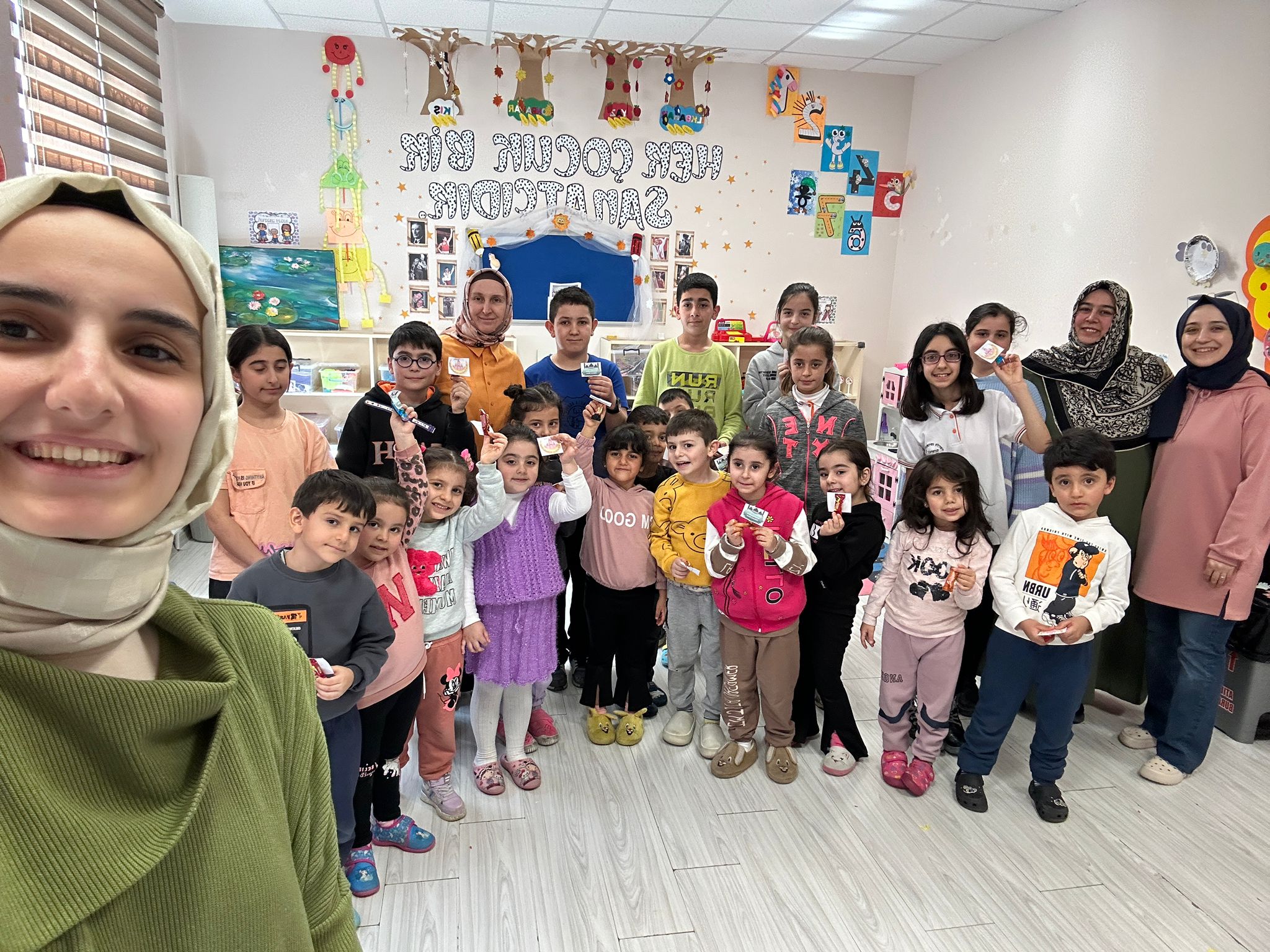 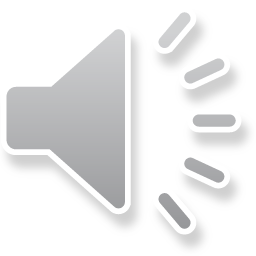 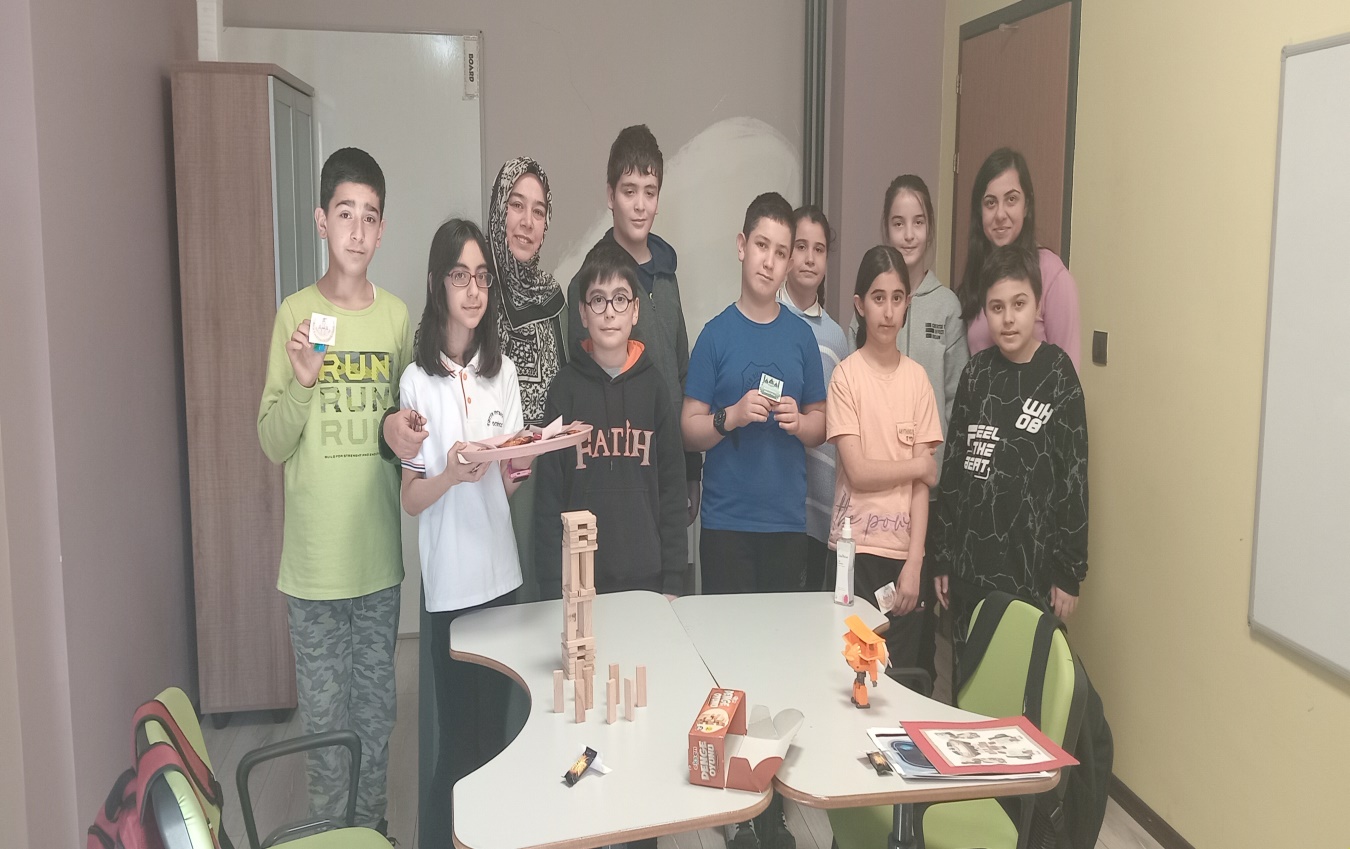 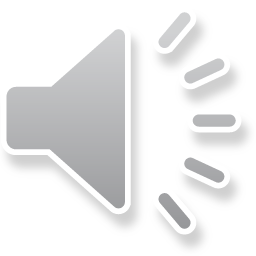 Değerli Derince İlçe Müftüsü Amil Mecit hocamızın Sabır konulu söyleşisini dinledik.
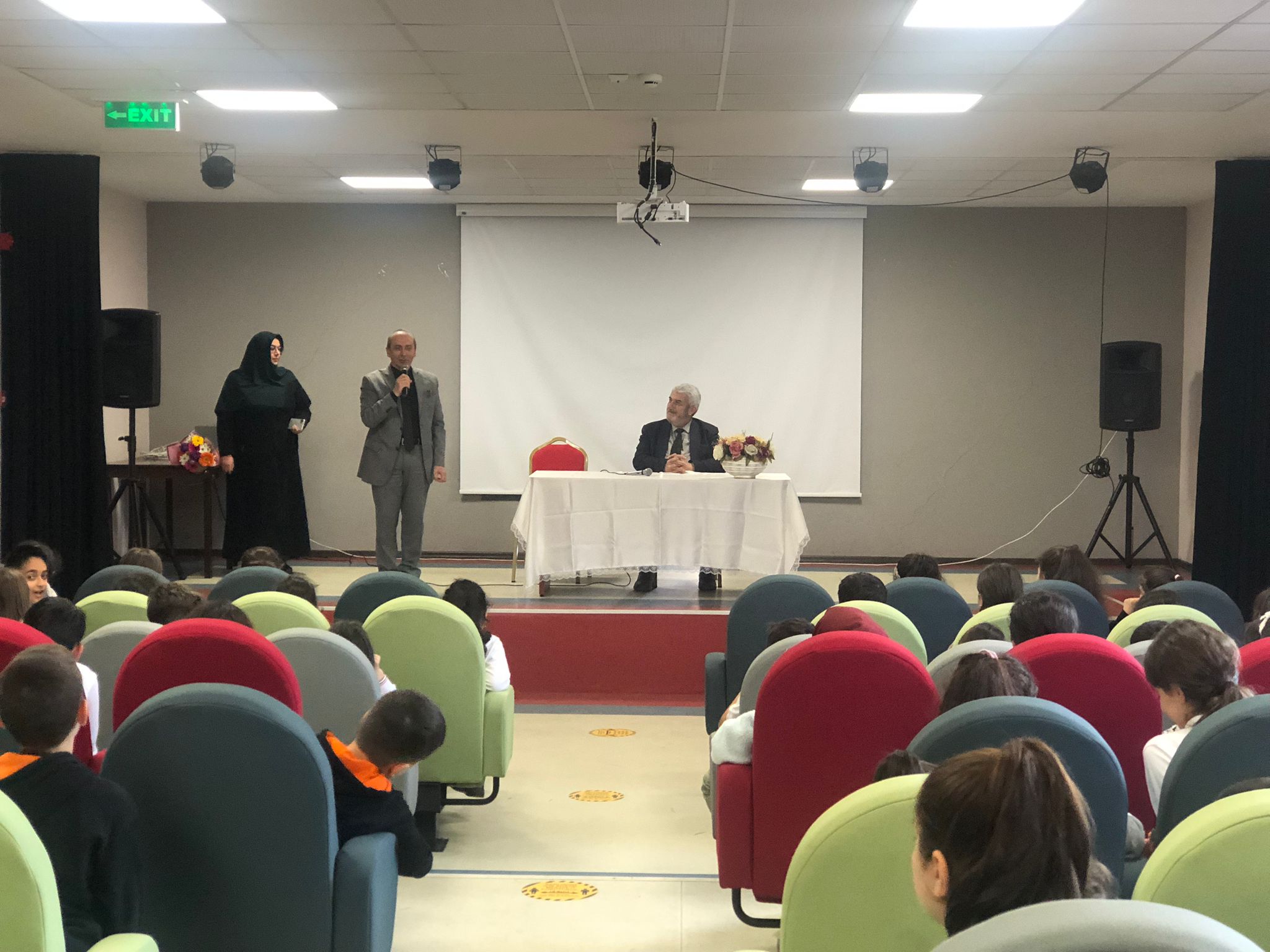 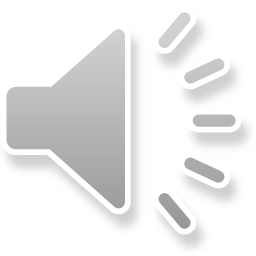 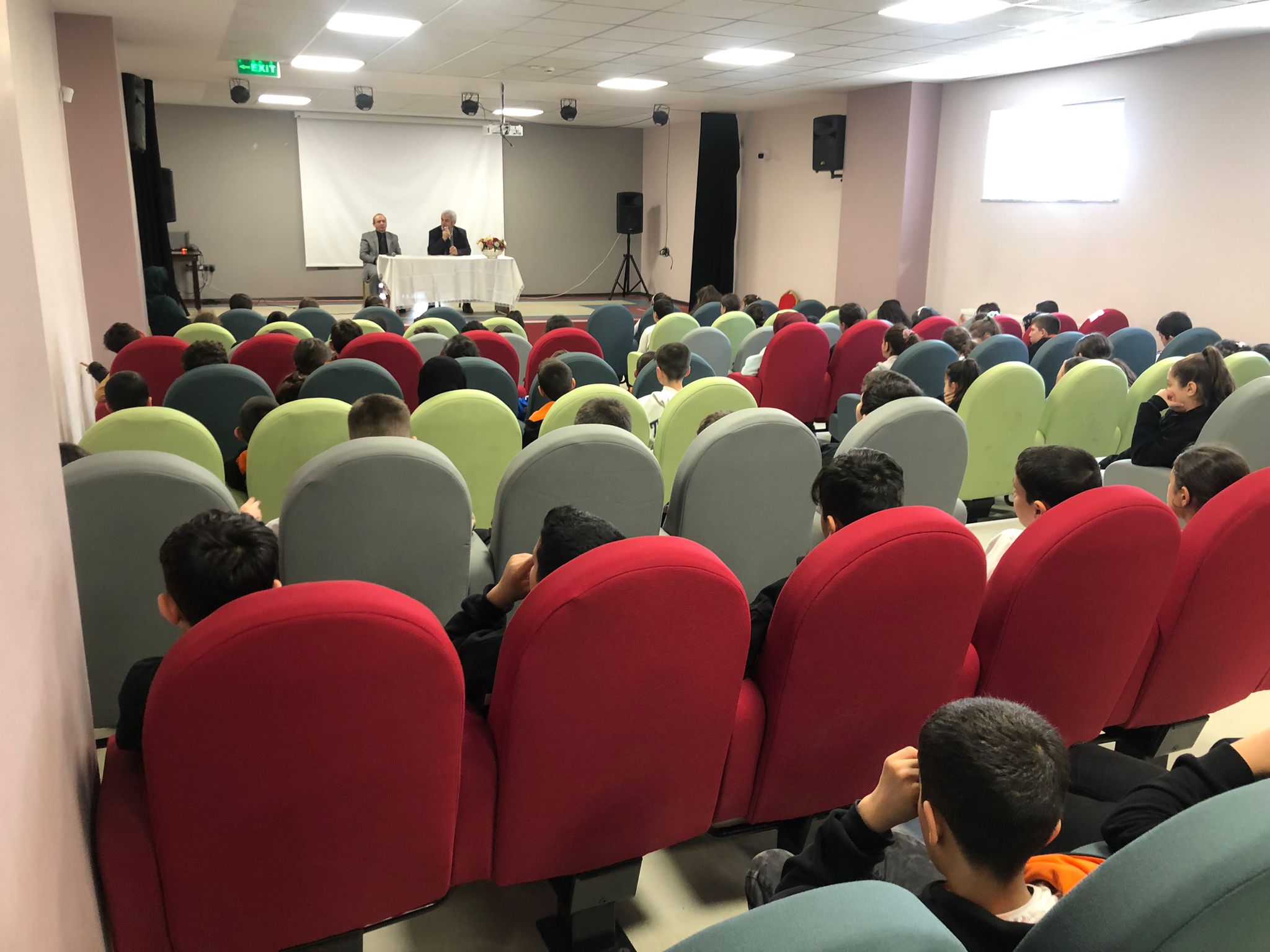 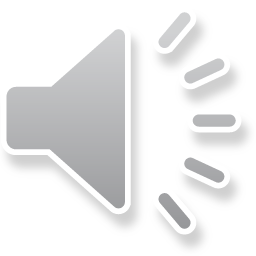 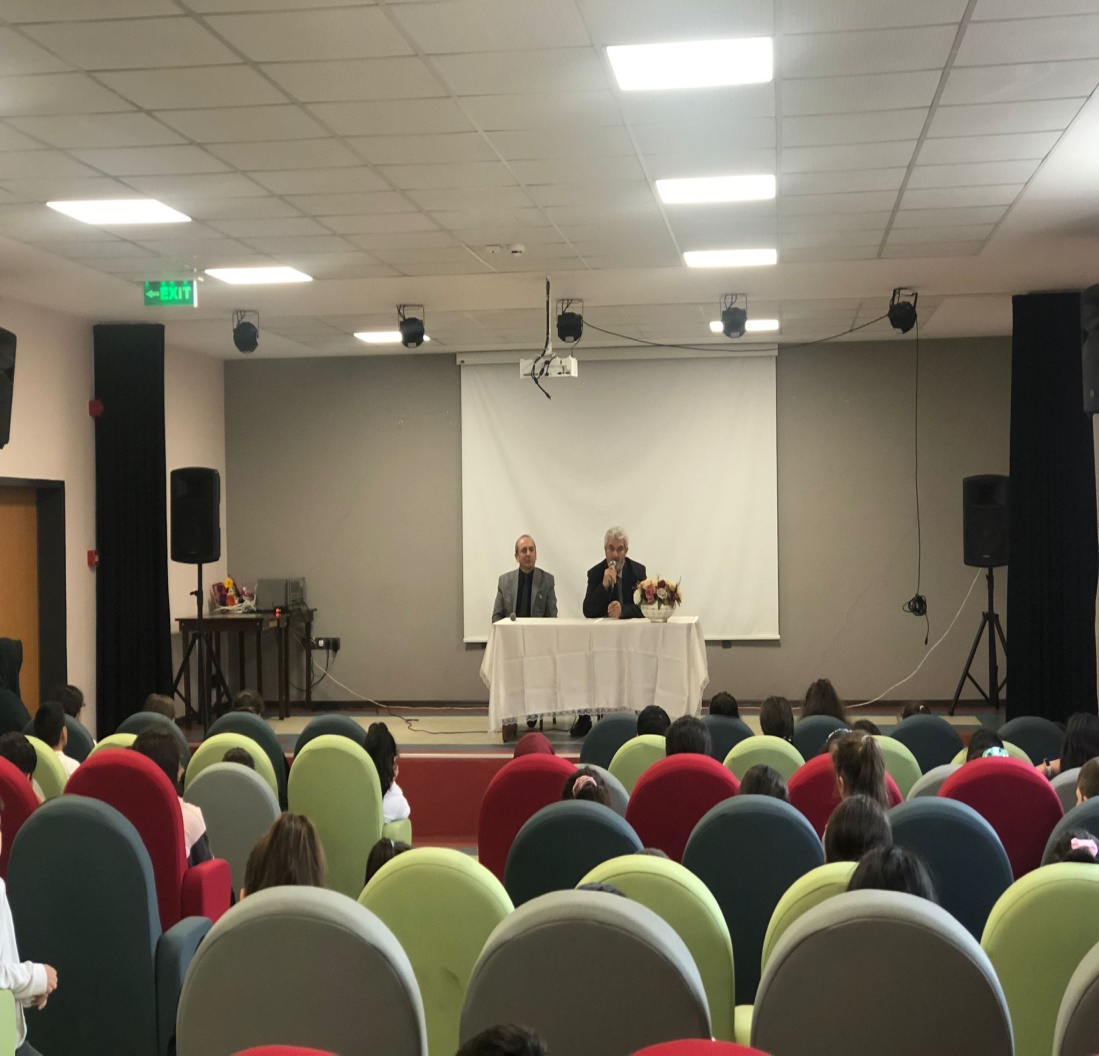 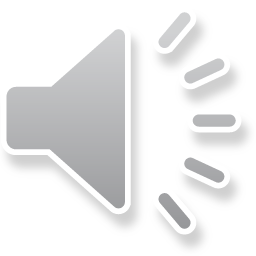 Teşekkür ederiz.
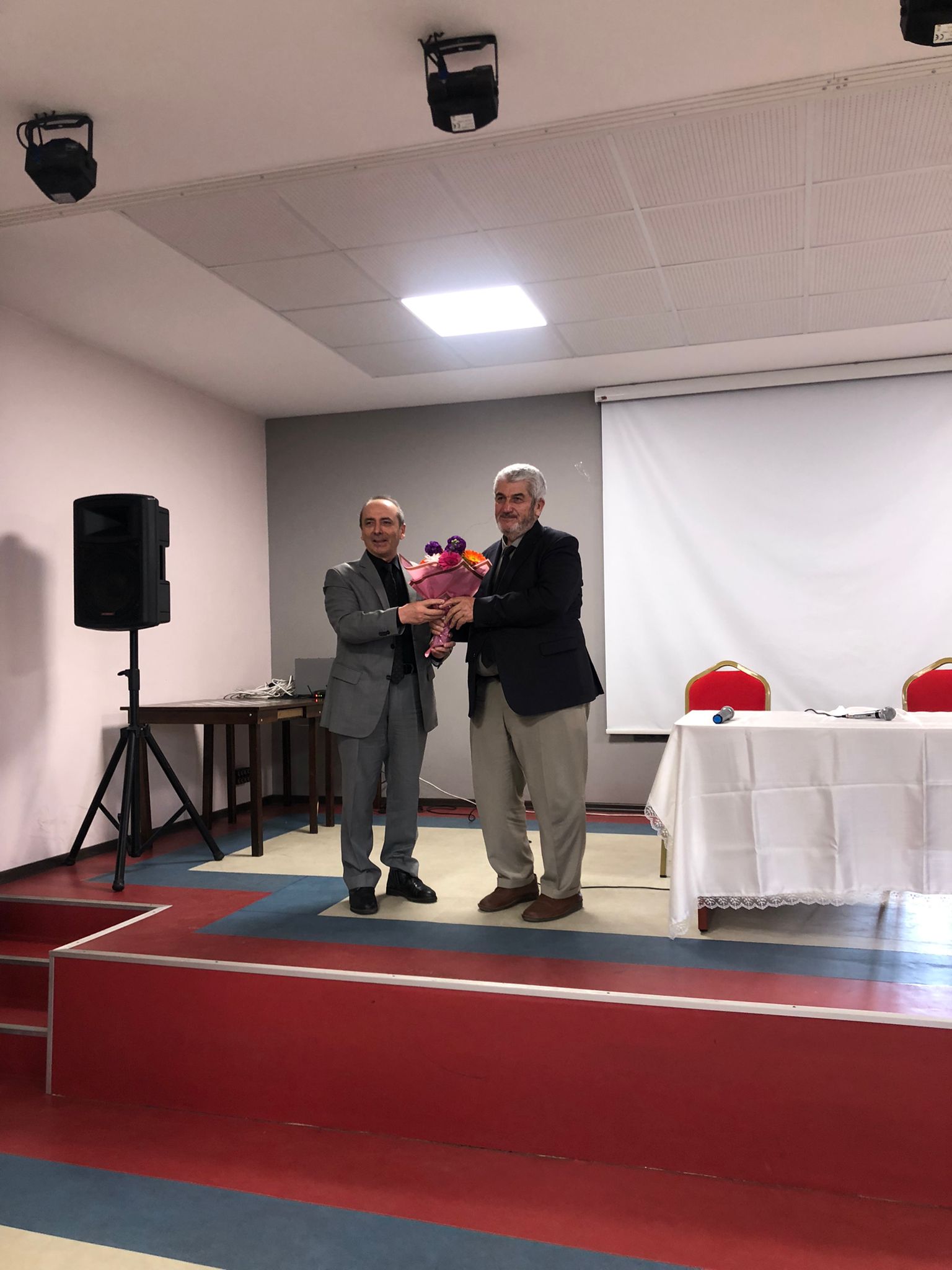 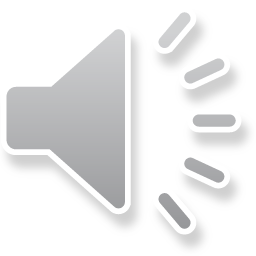